Integrated Circuit Design and Fabrication
Dr. Jason D. Bakos
Elements
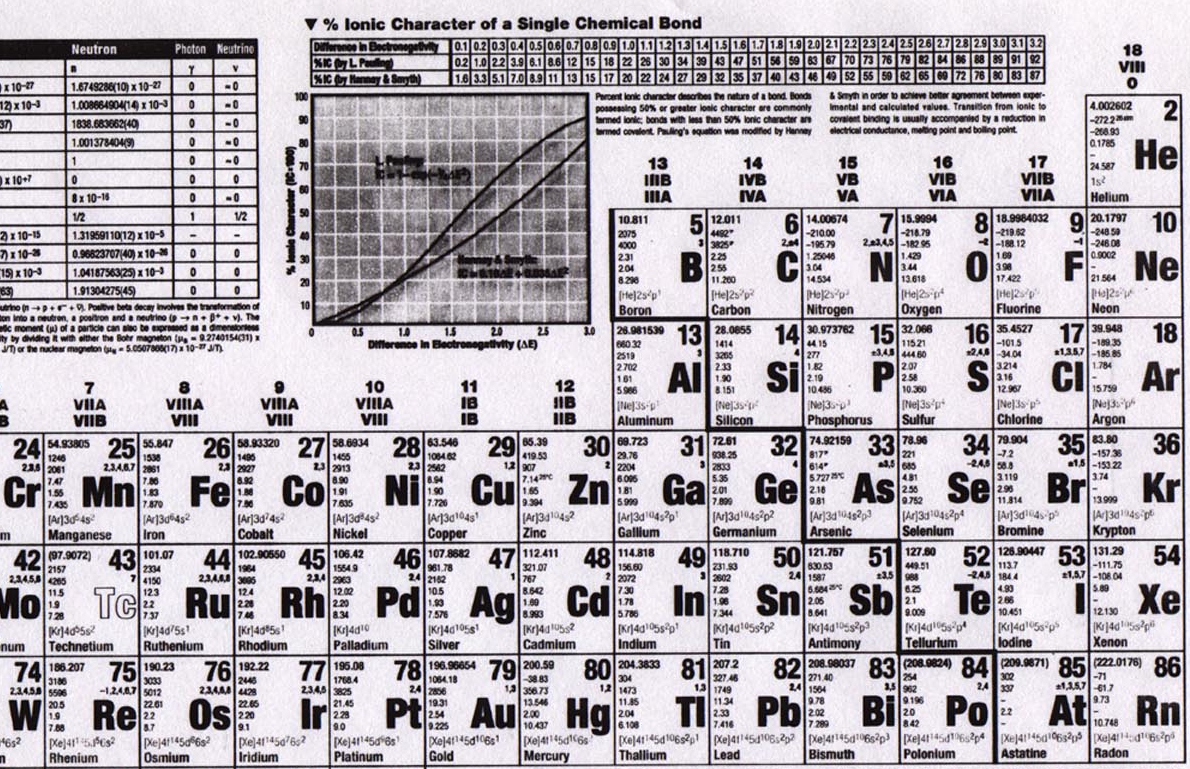 Mar 31, 2007	 2
Semiconductors
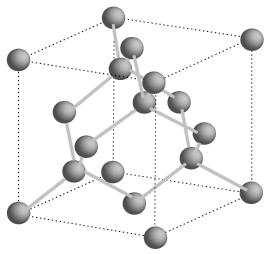 +
-
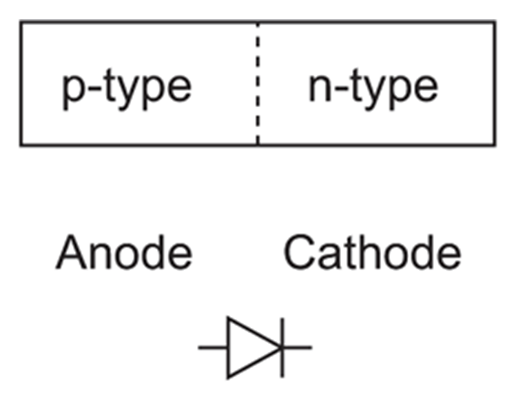 -
+
+ + +
+ + +
+ + +
+ + +
- - -
- - -
- - -
- - -
P-N junction
forward bias
reverse bias
Mar 31, 2007	 3
MOSFETs
negative voltage (rel. to body) (GND)
positive voltage (Vdd)
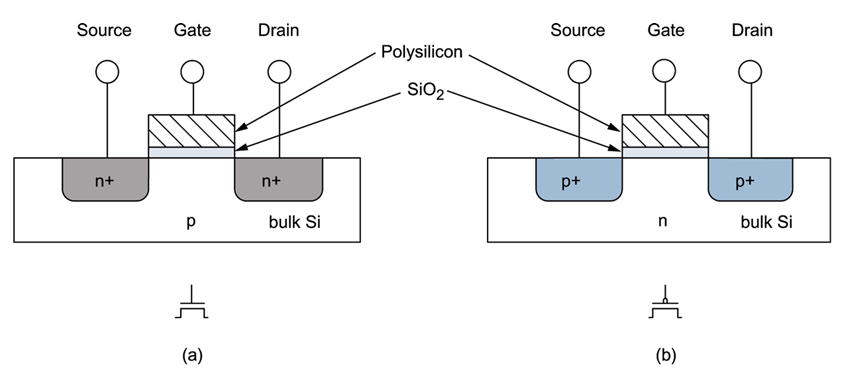 NMOS
PMOS
- - -
+ + +
- - -
+ + +
current
current
channel
shorter length, faster transistor (dist. for electrons)
body/bulk
GROUND
body/bulk
HIGH
Mar 31, 2007	 4
Logic Gates
inv
NAND2
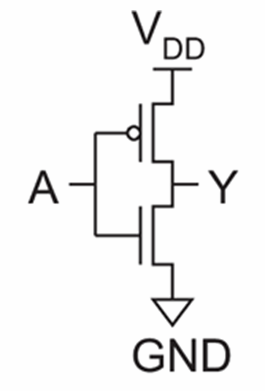 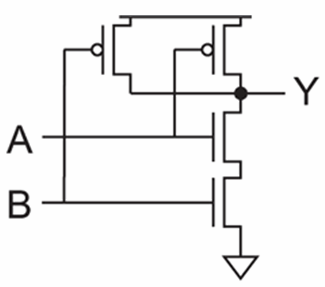 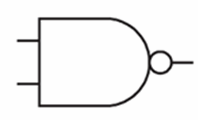 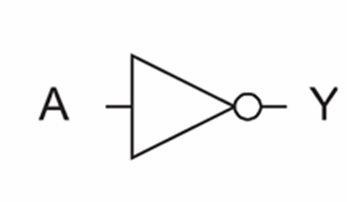 NOR2
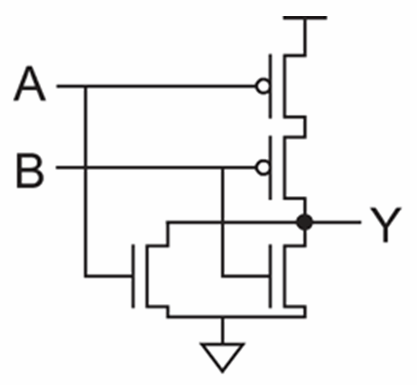 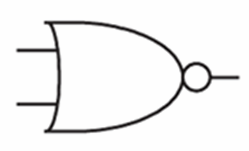 Mar 31, 2007	 5
IC Fabrication
Inverter cross-section
field oxide
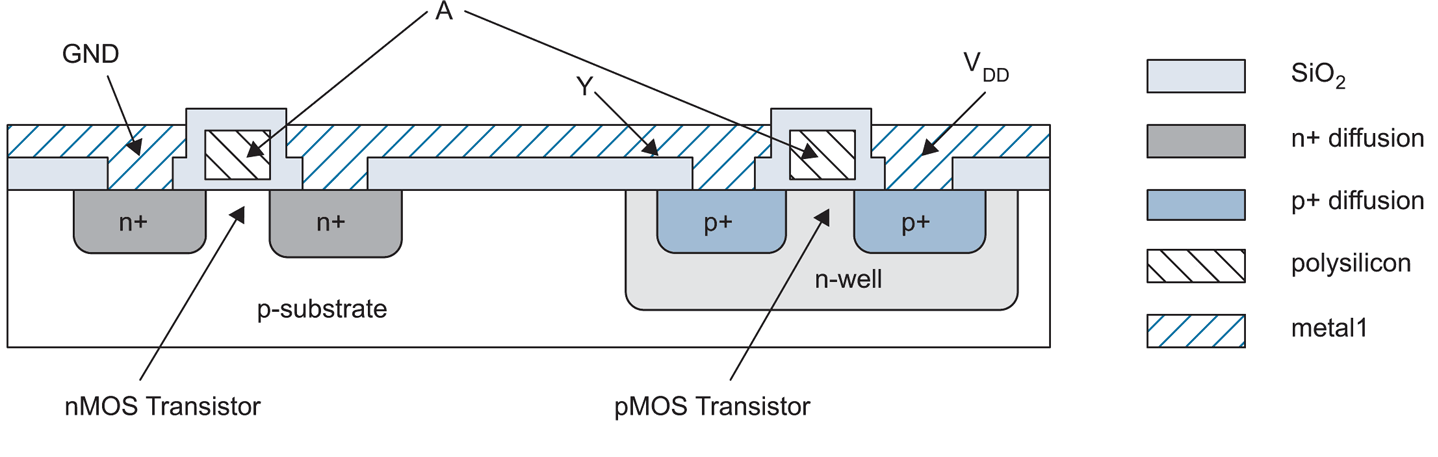 Mar 31, 2007	 6
Layout
3-input NAND
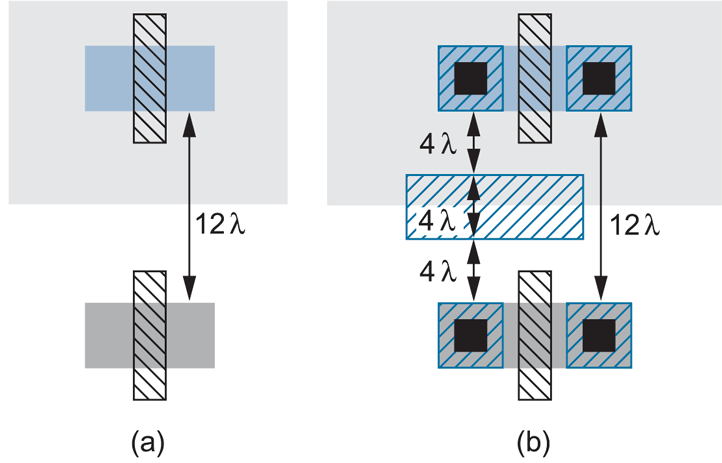 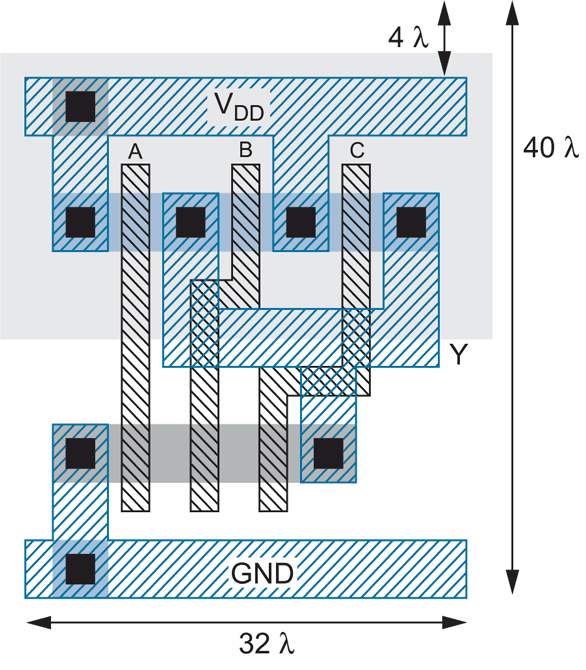 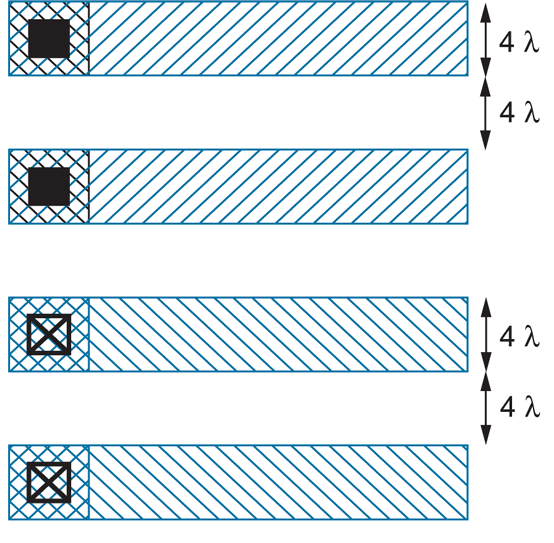 Mar 31, 2007	 7
IC Fabrication
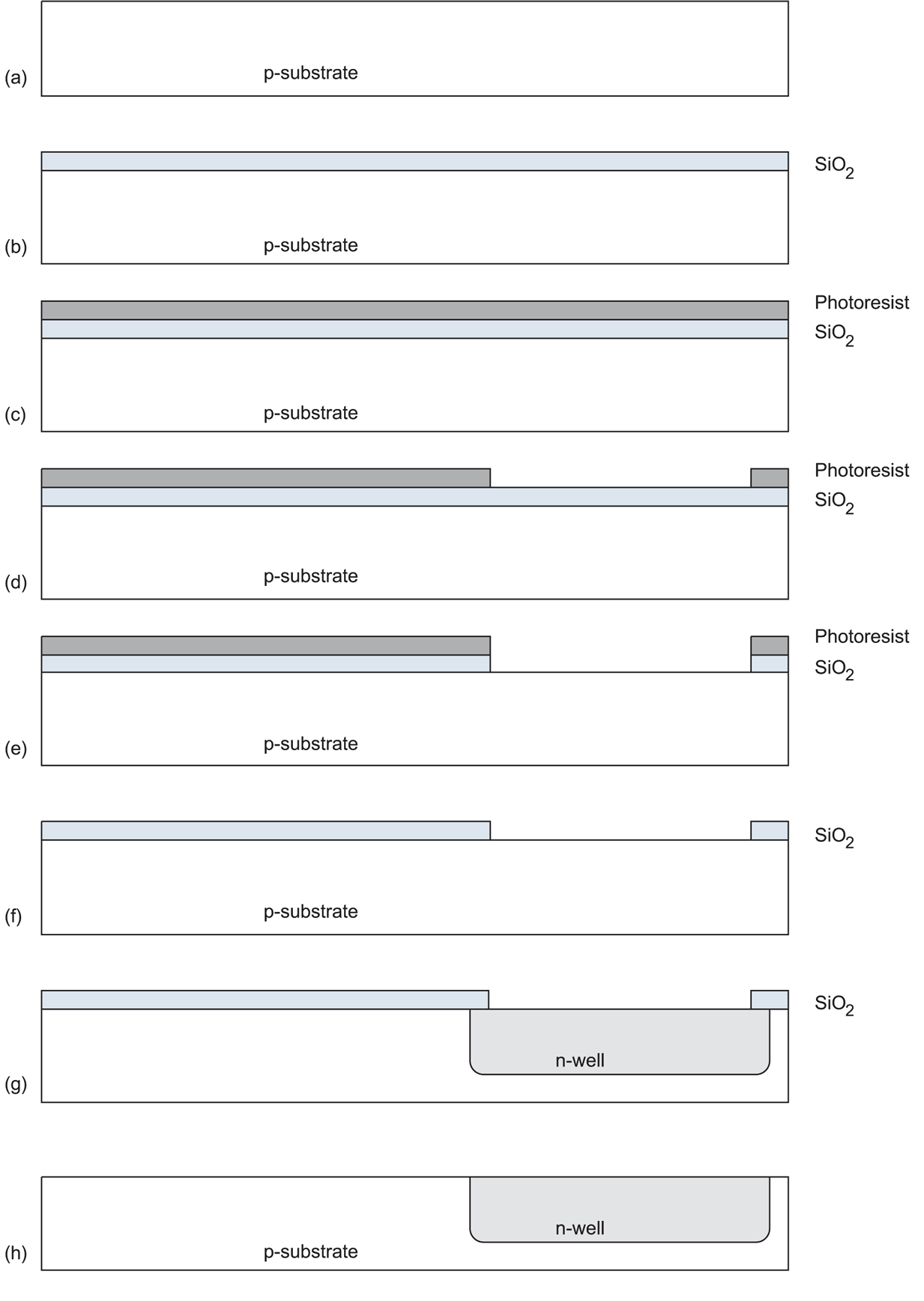 Furnace used to oxidize (900-1200 C)
Mask exposes photoresist to light, allowing removal
HF acid etch
piranha acid etch
diffusion (gas) or ion implantation (electric field)
HF acid etch
Mar 31, 2007	 8
IC Fabrication
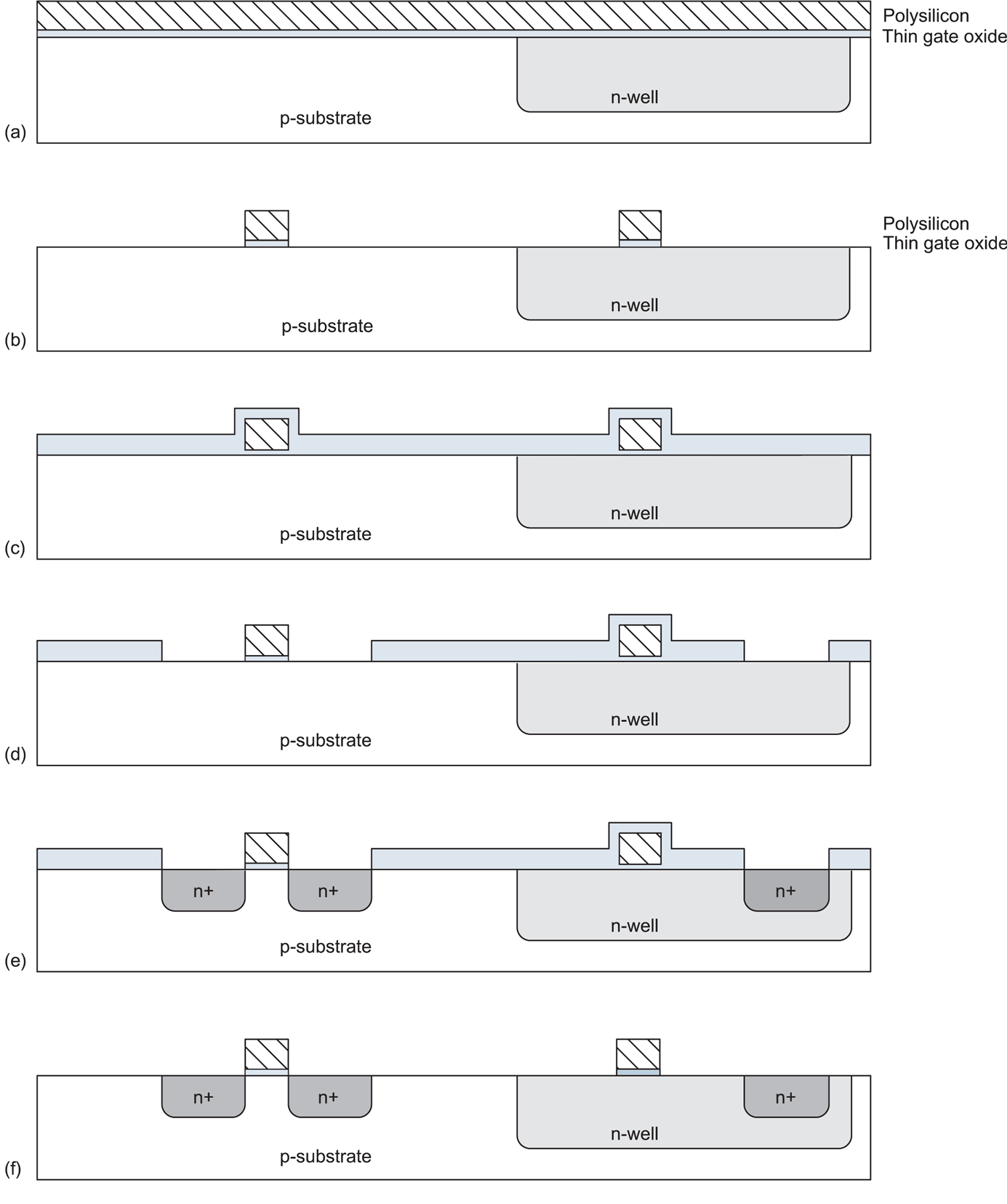 Heavy doped poly is grown with gas in furnace (chemical vapor deposition)
Masked used to pattern poly
Poly is not affected by ion implantation
Mar 31, 2007	 9
IC Fabrication
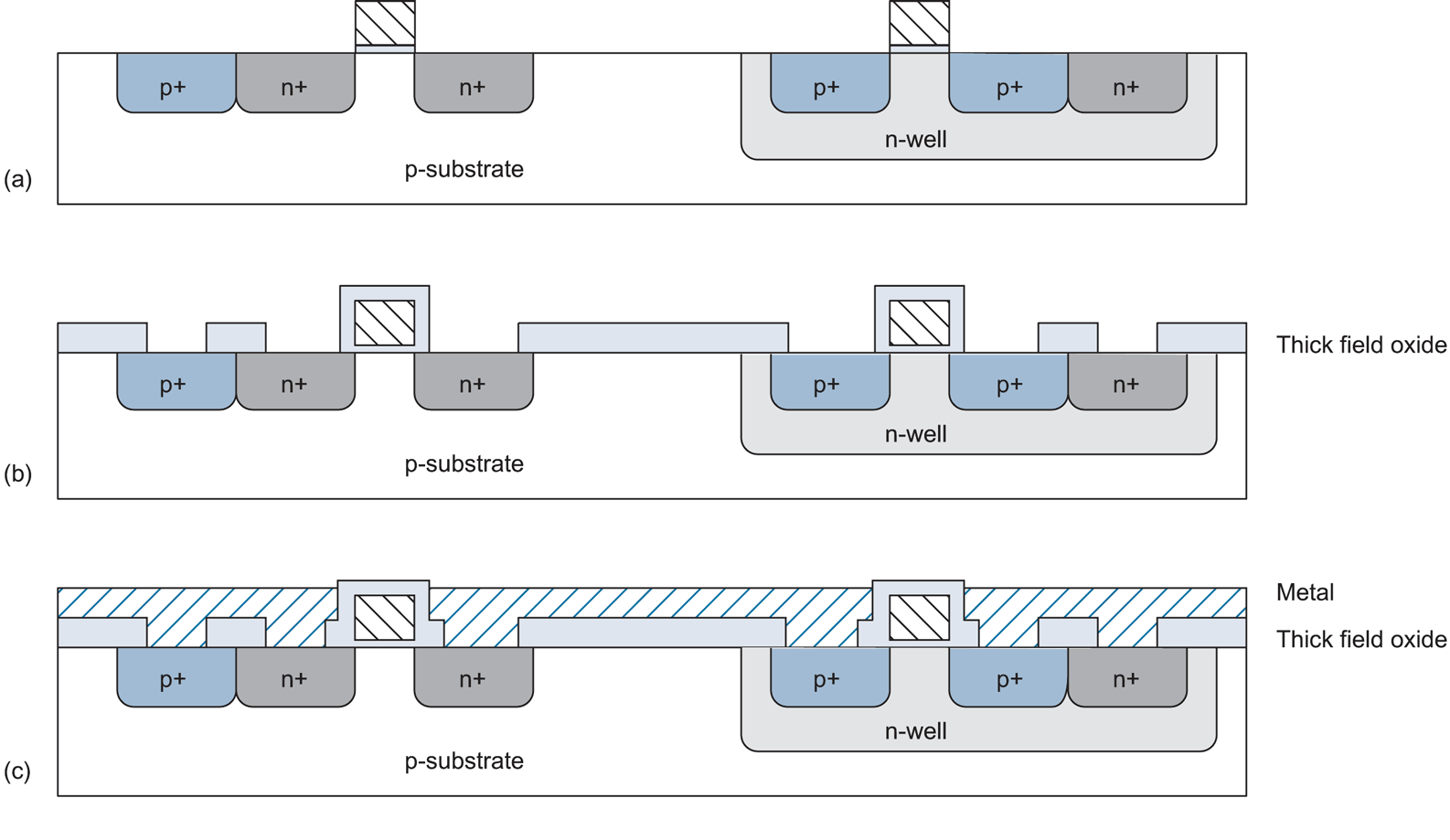 Metal is sputtered (with vapor) and plasma etched from mask
Mar 31, 2007	 10
Cell Library (Snap Together)
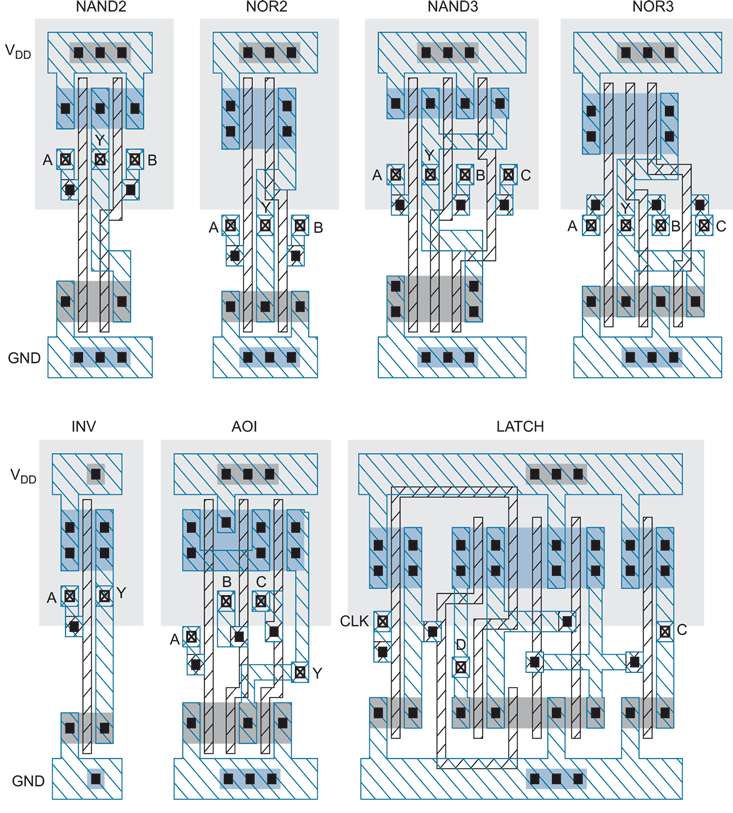 Layout
Mar 31, 2007	 11
Synthesized and P&R’ed MIPS Architecture
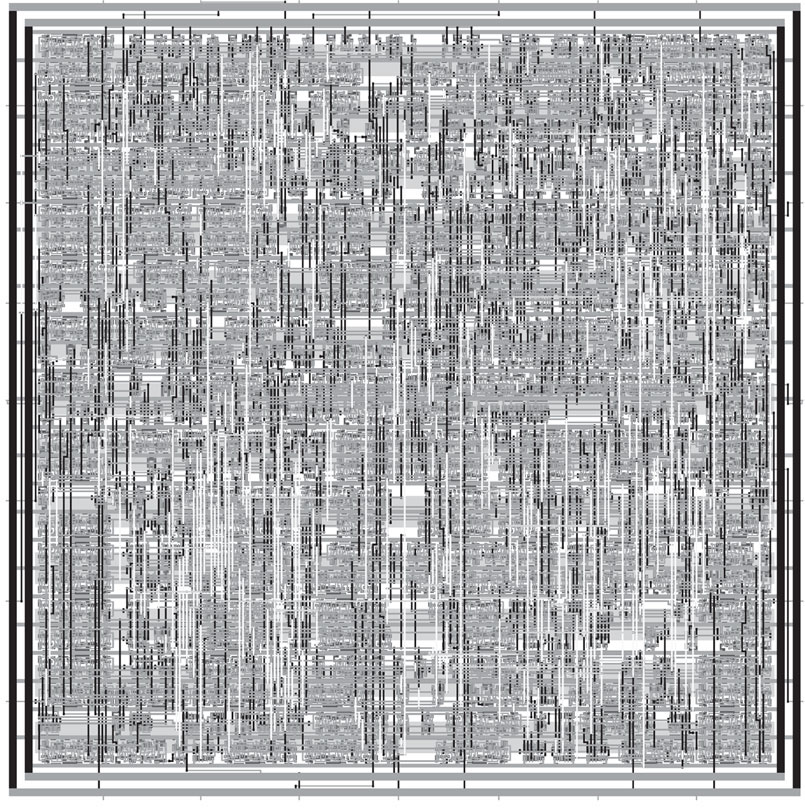 Mar 31, 2007	 12
Feature Size
Shrink minimum feature size…
Smaller L decreases carrier time and increases current
Therefore, W may also be reduced for fixed current
Cg, Cs, and Cd are reduced
Transistor switches faster (~linear relationship)
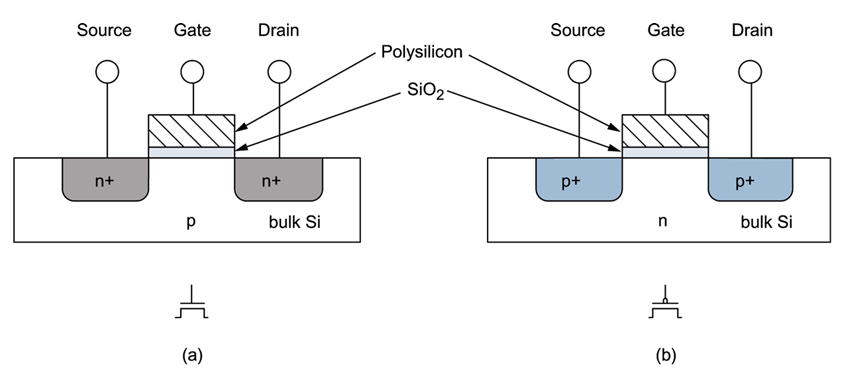 Mar 31, 2007	 13
Minimum Feature Size
Upcoming milestones:
45 nm (Xeon 5400 Nov. 2007),
32 nm (2009-2010), 22 nm (2011-2012), 16 nm (2013)
Mar 31, 2007	 14
Integration Density Trends (Moore’s Law)
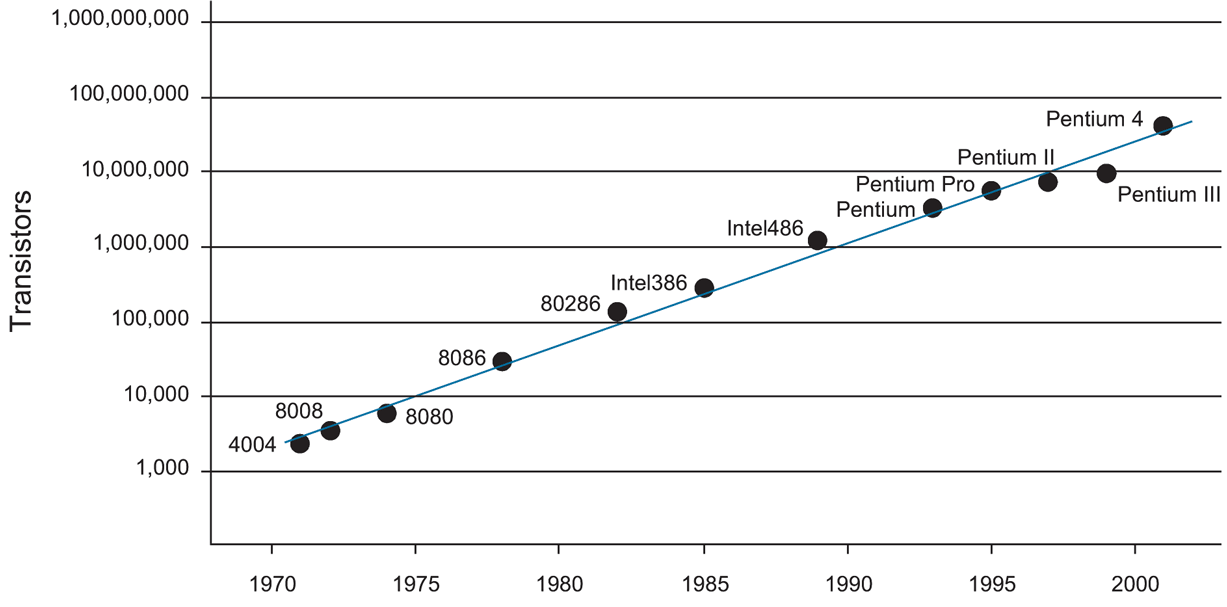 Pentium Core 2 Duo (2007) has ~300M transistors
Mar 31, 2007	 15
Microarchitectural Parallelism
Parallelism => perform multiple operations simultaneously

Instruction-level parallelism
Execute multiple instructions at the same time
Multiple issue
Out-of-order execution
Speculation

Chip multiprocessing
Execute multiple threads at the same time on one CPU
Execute multiple threads at the same time on multiple processors
Mar 31, 2007	 16